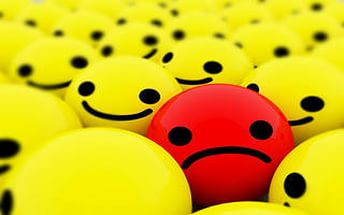 Муниципальное казенное дошкольное образовательное учреждение детский сад № 9Дидактическая игра
«Подбери эмоцию»







        Составила: Воспитатель Загирова Л.Р.
Эмоции играют важную роль в жизни детей, помогая воспринимать действительность и реагировать на нее. Эмоции помогают ребенку приспособиться к той или иной ситуации. Благодаря эмоциональному развитию, ребенок сможет регулировать свое поведение, избегая тех поступков, которые мог бы совершить под влиянием случайных обстоятельств и мимолетных желаний. Поэтому, я считаю необходимым не только изучать, но и развивать эмоциональную сферу дошкольников. В связи с чем в своей работе с детьми я использую дидактические игры. Одну из таких игр я хочу вам предложить  - это интерактивная игра "Подбери эмоцию". Игра предназначена для детей средней, старшей и подготовительной групп. Эта игра способствует эмоциональному развитию детей и помогает им лучше понять эмоциональное состояние других людей. Дети с большим удовольствием играют в эту игру.
Цель игры: Знакомство с разнообразием человеческих эмоций.
Дидактическая задача: учить узнавать эмоцию по действию;уметь изобразить её; снижать эмоциональное напряжение; тренировать психомоторные функции; корректировать нежелательные черты характера.Игровое правило: только одна маска может быть одета на персонажа.Игровые действия: угадывание эмоций по действию, воспроизведение эмоции детьми.
Ход игры.Дети отгадывают, какая эмоция изображена на сюжетной картинке, находят нужную маску, кликают мышкой. Если определили правильно, то звучат бурные аплодисменты, а затем  изображают её и т.д.
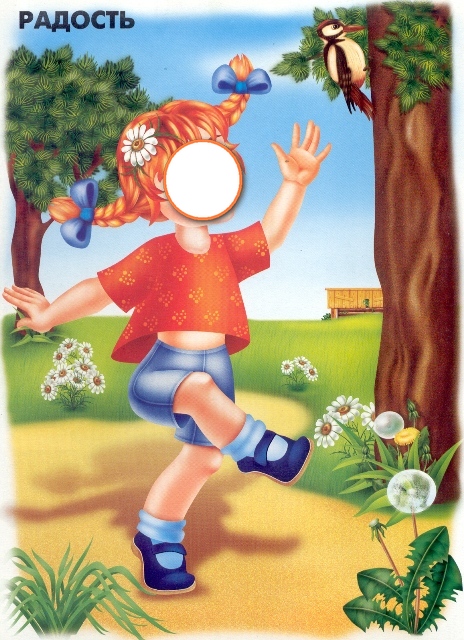 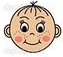 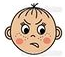 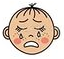 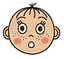 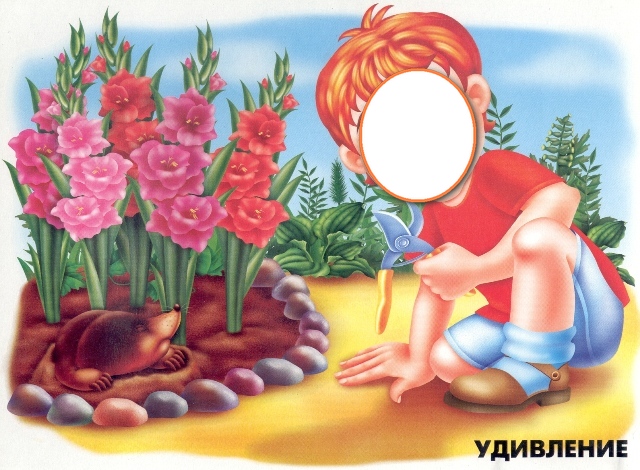 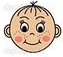 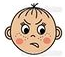 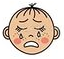 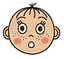 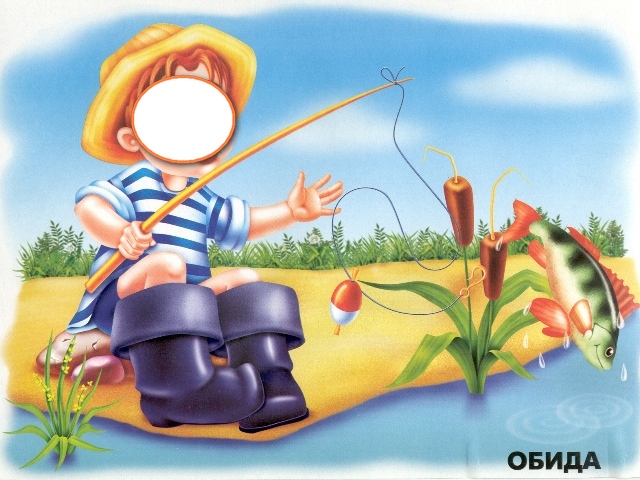 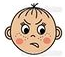 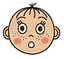 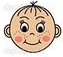 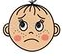 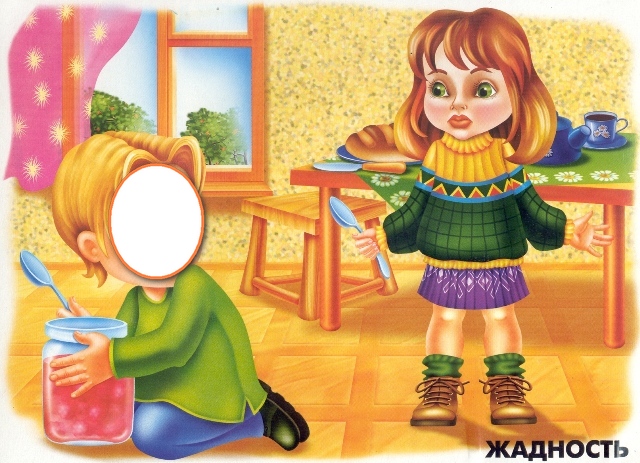 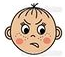 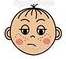 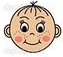 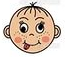 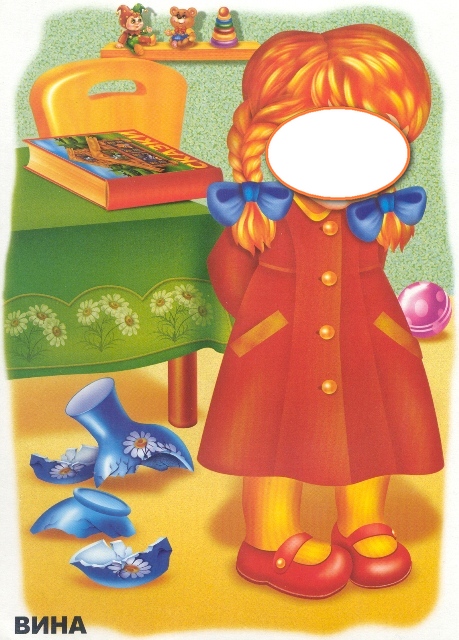 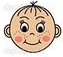 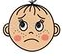 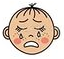 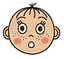 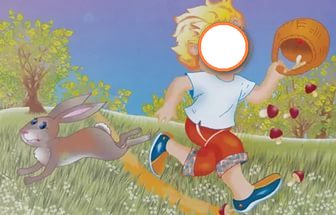 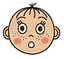 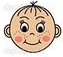 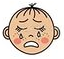 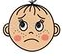 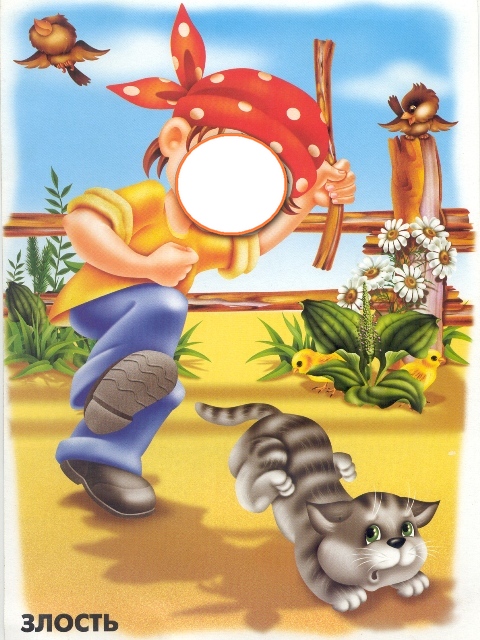 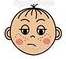 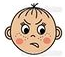 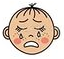 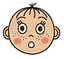 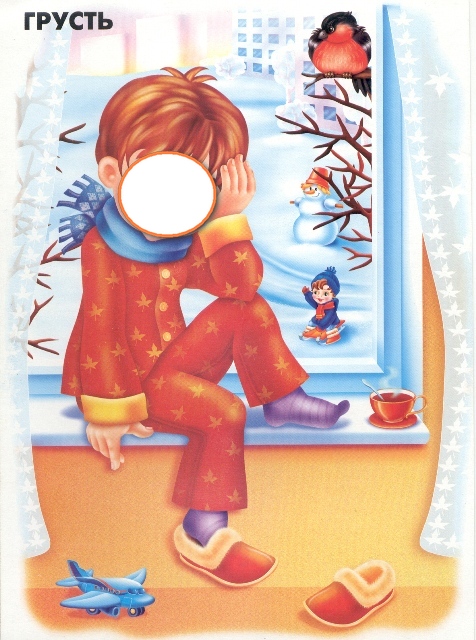 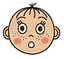 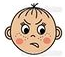 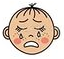 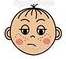 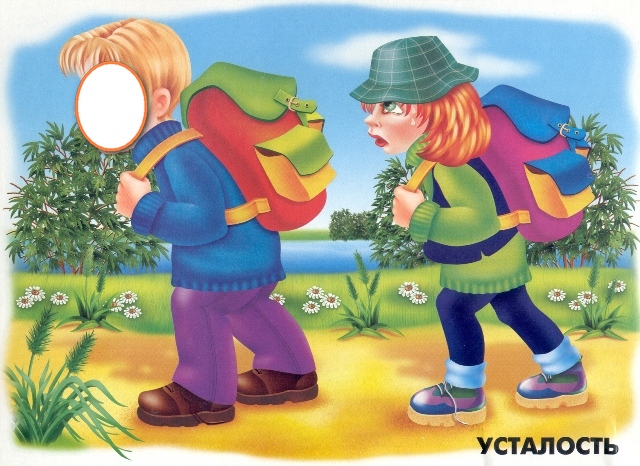 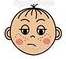 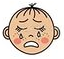 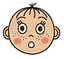 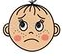 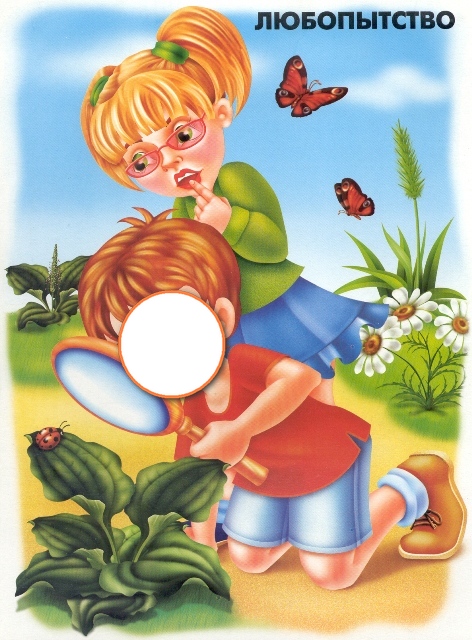 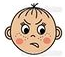 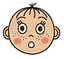 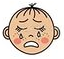 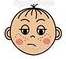 КОНЕЦ